No Pies required today… 
Please sit in your project groups. Or form one now if you hadn’t. You can register your teams later online
Please note that you are required to make a Travel Declaration online  
Should your plans change later on, you need to resubmit your travel declaration.
Open session with the class
Questions for discussion
What are the die-die must know things?
[Speaker Notes: Pseudocode
Flowcharts
The concept of an algorithm]
Python
Flowchart
Pseudocode
Boolean logic
Operators
Assignment
Variable naming conventions
Ready?
Now let’s start the tutorial proper
1. A program allows a student to enter her numeric grade (an integer), and returns the letter grade, according to the following table. In case the grade is out of bounds, it returns "IMPOSSIBLE". Draw the flowchart and write the pseudocode for this program.
The desired input and output
What do we know about flowcharts?
What do we know about flowcharts?
What do we know about pseudocode?
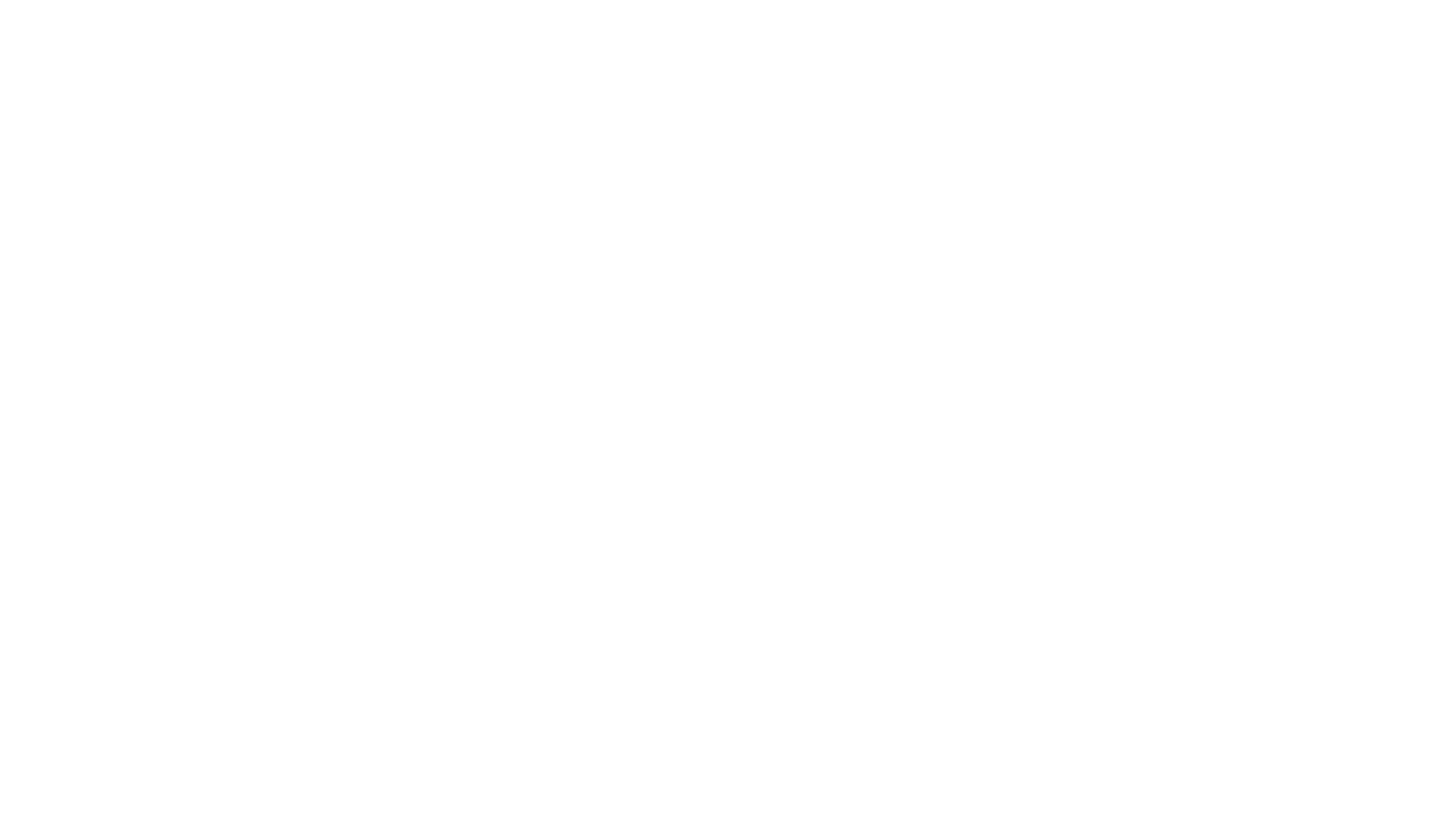 Pseudocode Example 1
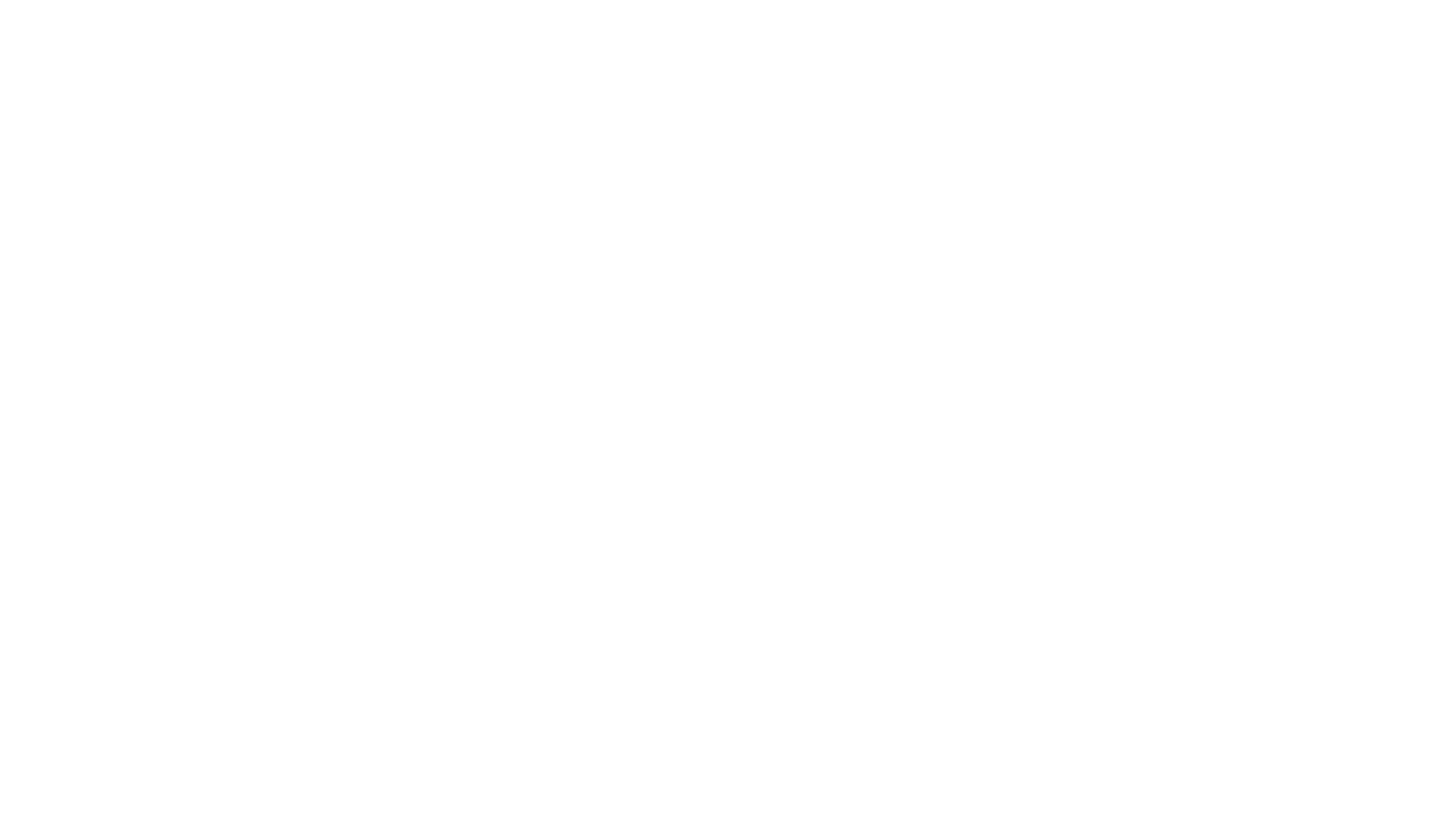 Pseudocode Example 2
[Speaker Notes: Is this closer to the idea represented by the flowchart?]
5 minutes to discuss with your team mates
How different was your own solution?
How did your groupmates solve theirs?
Whose is more efficient?
Between the 2 pseudocodes, which one is closer to the idea represented by the flowchart?
2. Draw the flowchart and write the pseudocode of a program that asks the user to enter three values a, b and c, and that outputs the roots of the quadratic equation.
ax2 + bx + c = 0
What do we know?
We can also solve for the roots x using the expression
What do we know?
Pseudocode Solution
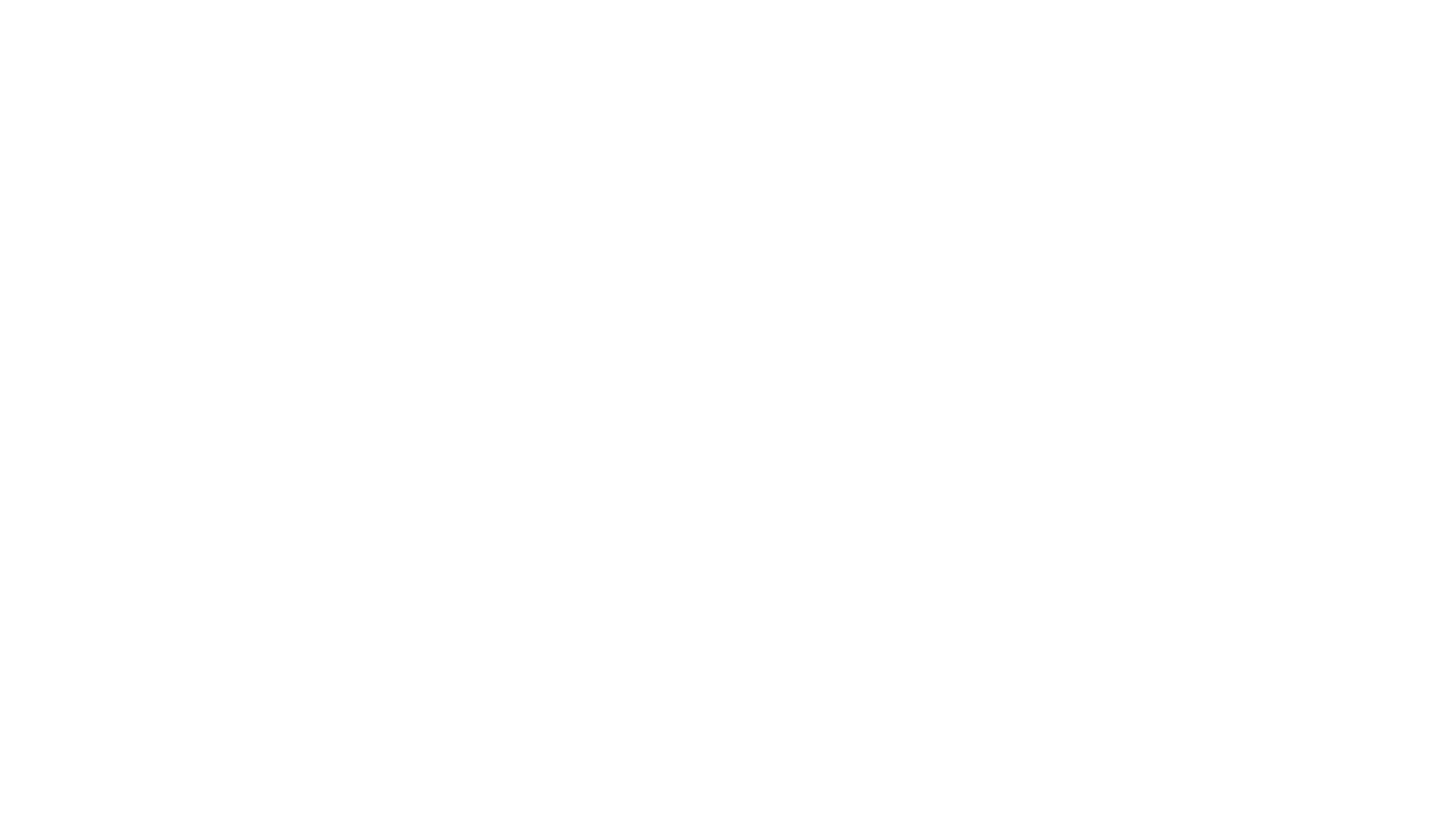 5 minutes to discuss with your team mates
How different was your own solution?
How did your groupmates solve theirs?
Whose is more efficient?
3. Imagine a user menu to order pizzas online.
What do we know?
[Speaker Notes: The idea of a counter. Ask the class what initialize means]
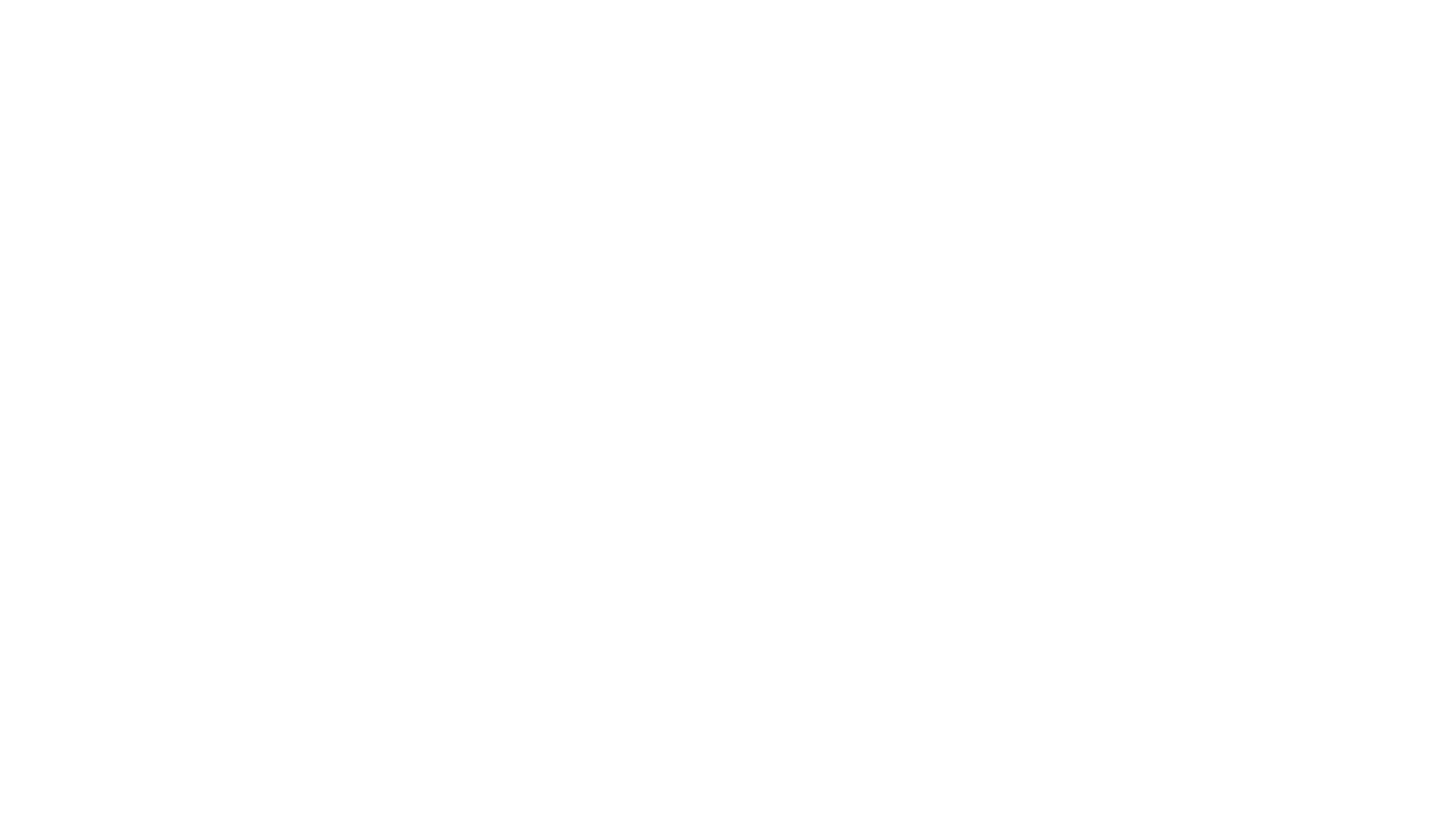 5 minutes to try
How different was your own solution?
How did your groupmates solve theirs?
Whose is more efficient?
4. The crime rate is the number of overall crime offences recorded per 100,000 total population. Write a Python program that takes as input 3 crime rate values and that outputs the average crime rate over the 3 values.
One potential solution in Python code
[Speaker Notes: Try getting yours to work now if you hadn’t gotten it.]
5. What is the output of the following algorithm, if the user inputs X = 35 and Y = 10 (assume that the user always inputs X > 0 and Y > 0)? What is this algorithm computing?
[Speaker Notes: When the user inputs X = 35 and Y = 10, the algorithm returns S = 3 and X = 5.This algorithm is simply computing the division of X by Y (the first output value is the division value, and the second output value is the reminder of the division).]
6. What is the output of the following algorithm, if the user inputs X = 3 and Y = 8 (assume that the user always inputs X ≥ 0) ? What is this algorithm computing?
[Speaker Notes: When the user inputs X = 3 and Y = 8, the algorithm outputs S = 512.This algorithm is computing Y X.]
The tabulation technique can help provide us some perspective
This is just a suggestion in terms of technique: You can interpret pseudocode in the best approach that suits yourselves.
5 minutes to try
How different was your own solution?
How did your groupmates solve theirs?
There is a slight flaw in this pseudocode. Can you spot it?
Break and practical
Today we will go through the practical together
A note
No RPis today.
Just use Spyder IDE on your desktops (or laptops)
1. Create a variable to store the molar mass of guanine (151.13)
Create a variable myage and store your age in it. Subtract 5 from the value of the variable. Add 8 to the value of the variable. Print the final value contained in myage.
For each of the following commands, discuss what will be the outcome if they are executed by a Python interpreter, in this sequence:
10 minutes to try
Try it in your groups
Outcome
a = d   invalid, because d hasn’t been created/defined 

c = 10   valid, Python statement

a = c + 1   valid, Python statement

a + c = c   invalid, because LHS should be a variable
Outcome
3 + a   valid, Python expression

7up = 10   invalid, Python naming convention:  cannot start a variable name with digits 

import = 1003   invalid, import is a reserved word in Python

int = 500   valid, int is not a reserved word in python, although it can be used to cast non-integer data type to integer.  Not recommend to be used as name of variable to avoid ambiguity.

a ** 3   valid, Python expression
Outcome
b = math.pi * c   invalid, we need ‘‘import math’’ for math module 

a,b,c = c,1,a   valid, Python statement for multiple assignment

b,c,a = a,b   invalid, different number of elements on the two sides:  LHS and RHS

c = b = a = 7   valid, Python allows chained assignment even though b is just created in the middle

print( A )   invalid, A not defined (Python:  case sensitive)

print( "b*b + a*a = c*c" )   valid, Python statement

print( "c" = 1 )   invalid, because we cannot assign 1 to c and then do print in a single Python statement
3. Using the help function
The help() function is useful when you want to find information about a function, a Python module, and others. To try it out, import the math module and use the function help to display information about this module. Then, using this help, find and use the function from the math module that computes the hyperbolic sine of an angle in radian.
3. Using the help function
Look at the various outputs. Take about 5-10 minutes to explore uses of the help function
4. Using methods
Each type in Python has specific attributes and methods that can be accessed using the dot (.) operator (to simplicity, view attributes and methods as functions). 
For demonstrate, create a variable my_float with a float value. On Spyder, you can see the list of attributes and methods available for that variable by typing my_float and then pressing the tab key on your keyboard. Alternatively, you can list it by typing the command dir(my_float).
4. Using methodsFor example, the float type has a method as_integer_ratio() that decomposes the float as a ratio of two integers:
Methods: To try
Explore  the  attributes  and  methods  of  the  string  type  and  then  find  and  use  the  method  that converts your string to uppercase.
Use this to get you started:
help(str)
help(str.upper)
Methods: To try
help(str)
help(str.upper)
my_string = "Hello world"
my_string.upper()
’HELLO WORLD’
Methods: To try
What does the method split do?
[Speaker Notes: help(str.split)]
Methods: To try
S.split(sep=None, maxsplit=-1) -> list of strings
Return a list of the words in S, using sep as the delimiter string. If maxsplit is given, at most maxsplit splits are done. 
If sep is not specified or is None, any whitespace string is a separator and empty strings are removed from the result.
Methods: To try
my_string = "Hello my name is John"
my_string.split()
[’Hello’, ’my’, ’name’, ’is’, ’John’]
5. More arithmetic operations
A farmer sells tomatoes and carrots. Current prices are 3.23 SGD/kg for tomatoes and 1.8 SGD/kg for carrots. The farmer produced 123kg of tomatoes and 247kg of carrots. 
5.1 Write a script farmer.py, where you assign the prices to variables named tomato_price and    carrot_price
Compute the amount of money earned by the farmer if he sells all its tomatoes and carrots, with one line of code
Compute the amount of money earned by the farmer if he sells 87% of its tomatoes and 67% of its carrots, with one line of code
The farmer has to pay 15% tax on his earnings from (5.3). Compute the amount of money received by the farmer after tax, with one line of code
Compute the same as (5.4), and round the total cost to the nearest dollar
10 minutes to try
Try it in your groups
If you have already done it. Compare and try reading your groupmates’ scripts
Did you all do it the same way?
Write a script farmer.py, where you assign the prices to variables named tomato_price and    carrot_price
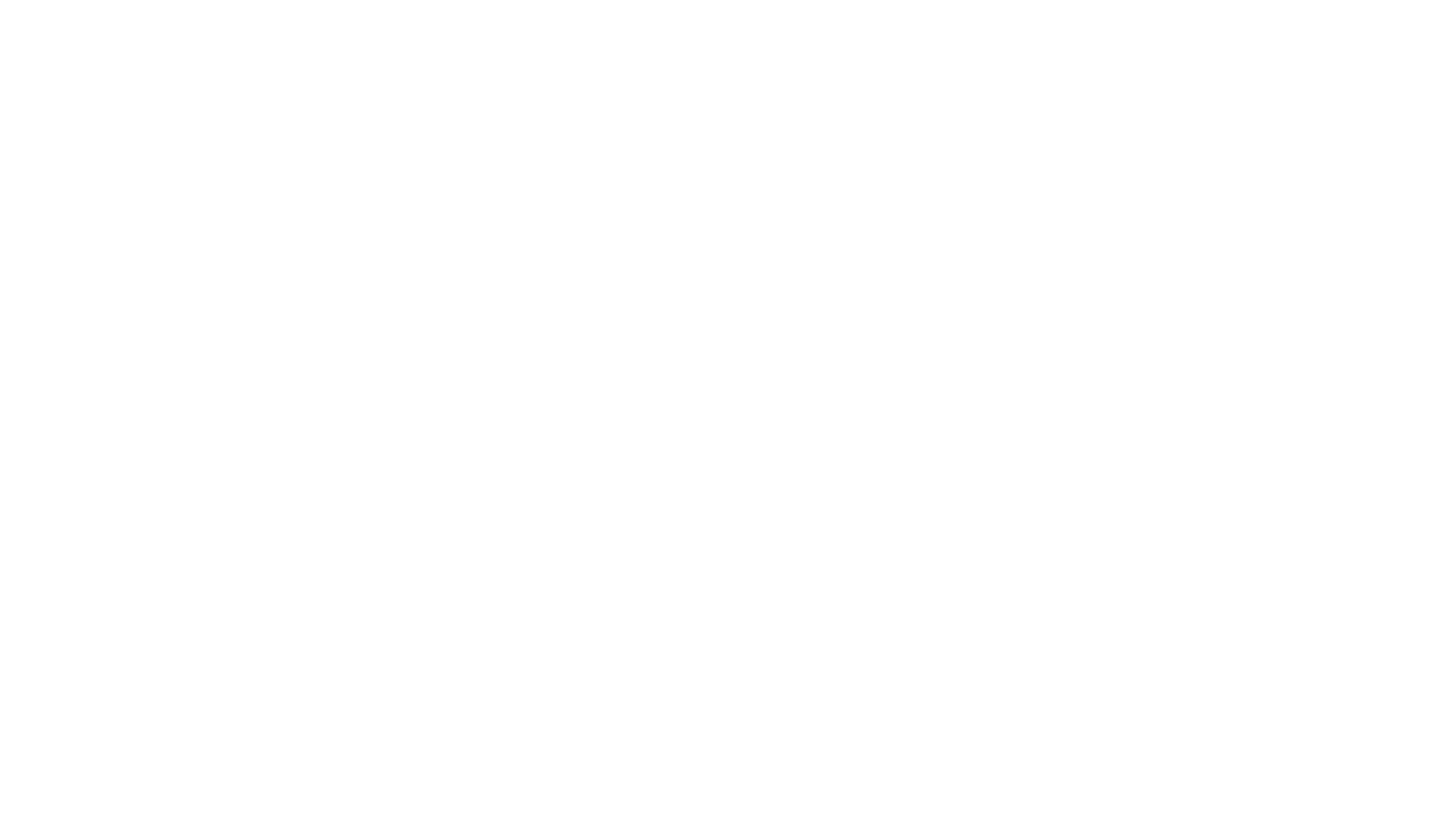 123*tomato_price + 247*carrot_price
Compute the amount of money earned by the farmer if he sells all its tomatoes and carrots, with one line of code
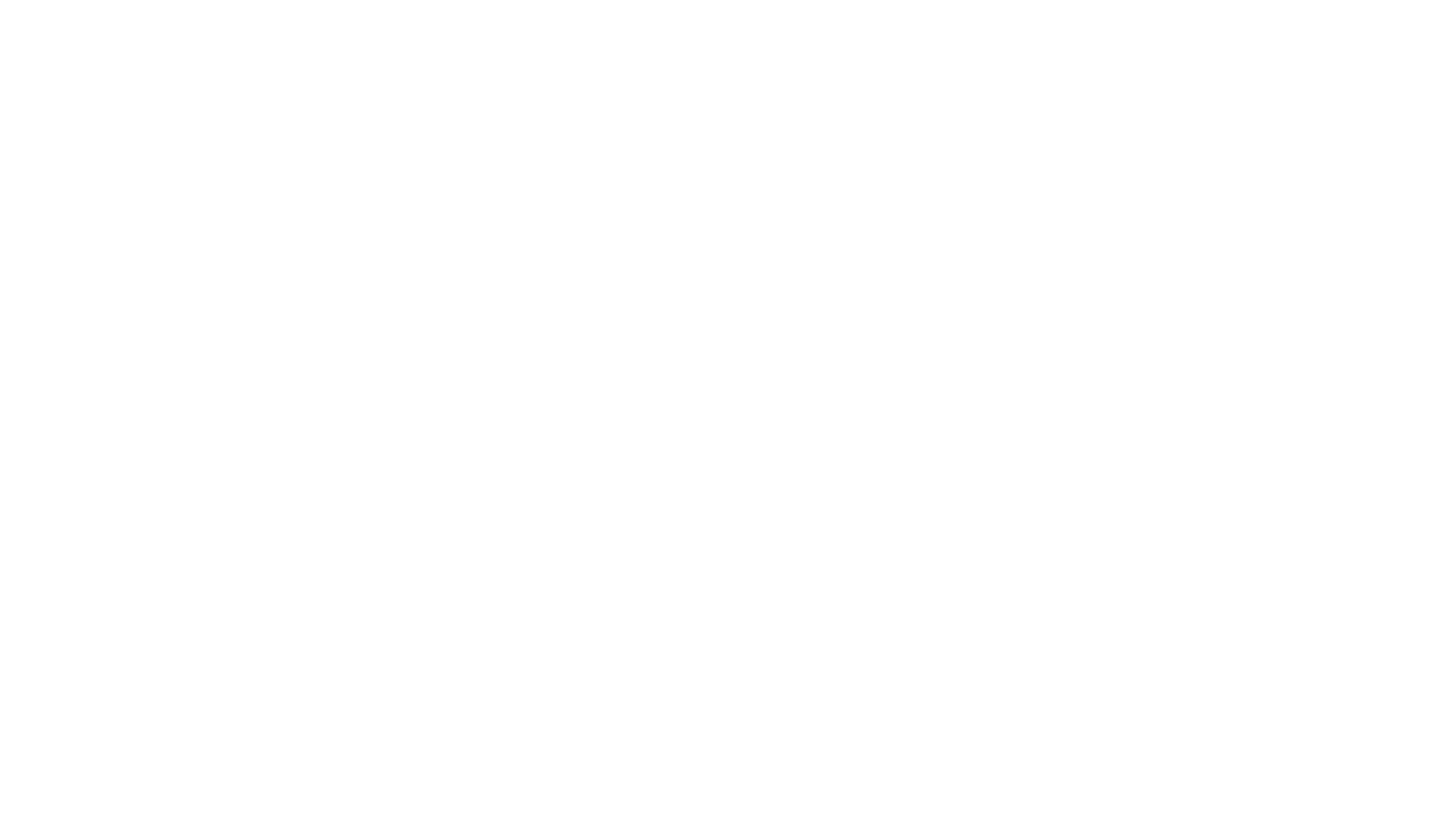 0.87*123*tomato_price + 0.67*247*carrot_price
Compute the amount of money earned by the farmer if he sells 87% of its tomatoes and 67% of its carrots, with one line of code
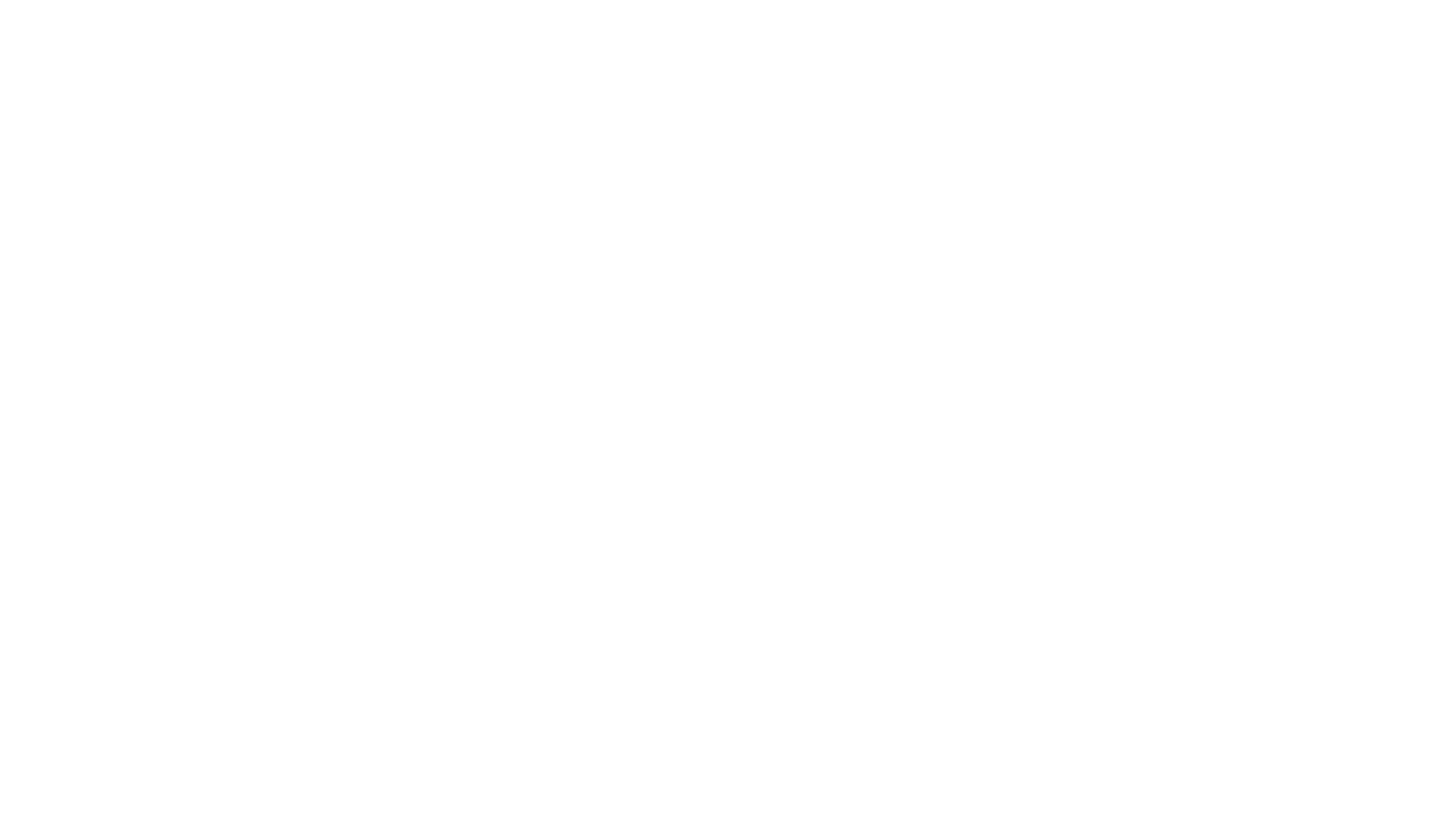 (0.87*123*tomato_price + 0.67*247*carrot_price)*(1-0.15)
The farmer has to pay 15% tax on his earnings from (5.3). Compute the amount of money received by the farmer after tax, with one line of code
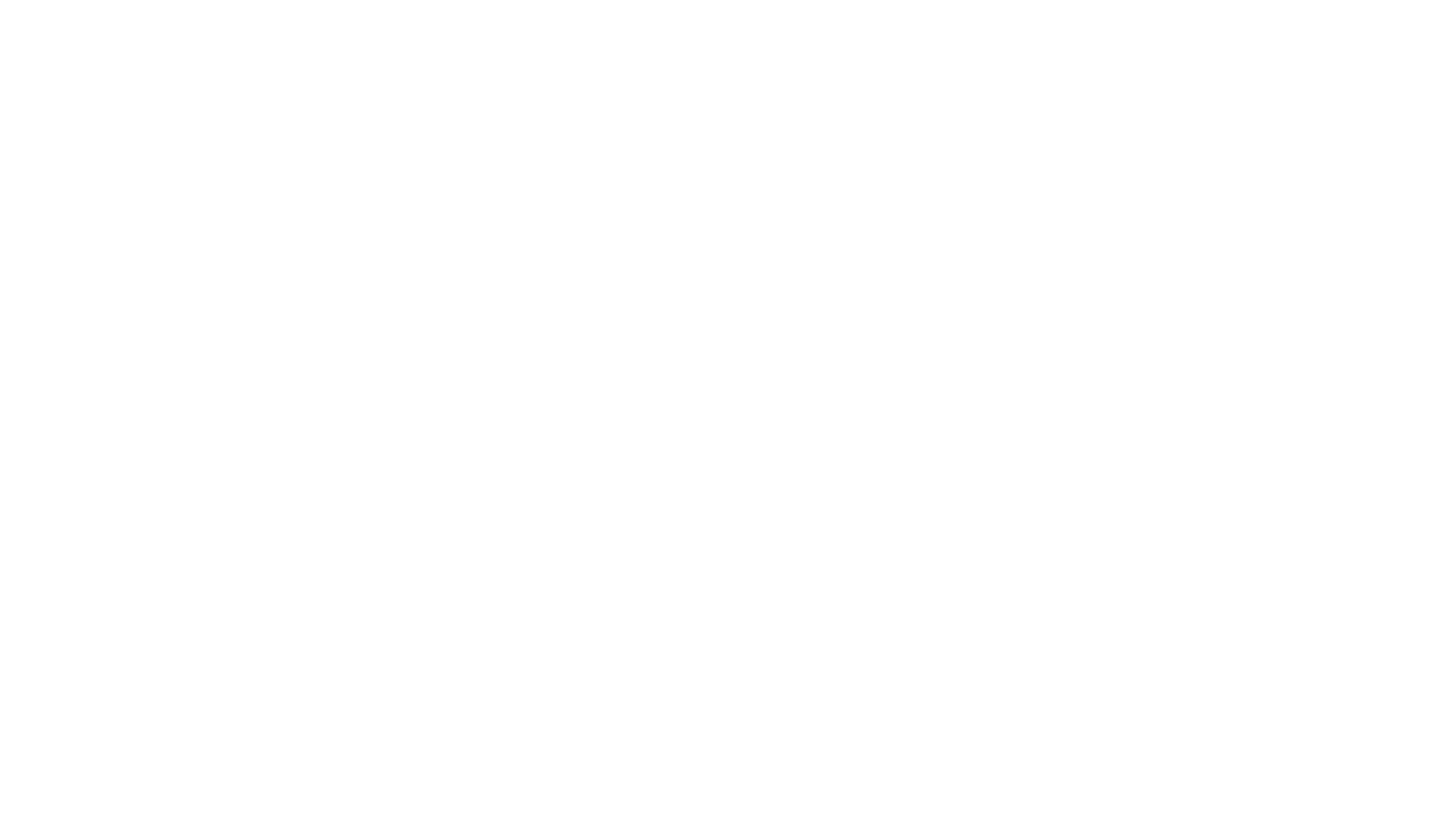 int((0.87*123*tomato_price + 0.67*247*carrot_price)*(1-0.15))
Compute the same as (5.4), and round the total cost to the nearest dollar
Wilson’s Challenge
10 minutes to try
Try it in your groups
Let’s have someone show theirs
PATTERNCOUNT
[Speaker Notes: Such an algorithm could comprise of 4 simple steps.

First, we initiate a counter from the first position of the text. This is similar to the start condition of the bubble sort algorithm.

At this position, you run a check for a pattern. If the pattern is identified, add 1 to a counter. If not, do nothing.

Then you move to the next position.

This will continue onwards until you reach the end of the text.

At which point, you return the final output, which is the count of the string patterns found along a piece of text.

Such an algorithm could be useful in biology. Suppose the pattern is ACTG, and we are looking for the numbers of this pattern along the length of a DNA sequence...]
PATTERNCOUNT is an example of a motif search algorithm
These are very useful in biology e.g. looking for DNA binding locations
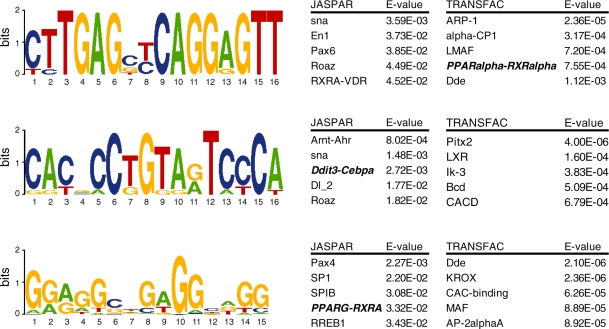 The end!